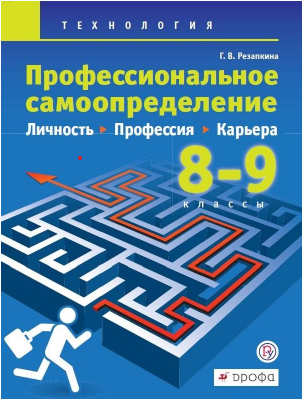 ЛИЧНОСТЬ И ПРОФЕССИЯ
ТЕМА 2
САМООЦЕНКА И УРОВЕНЬ ПРИТЯЗАНИЙ
МБОУ «Ашапская СОШ»    Учитель технологии   Степанова Елена Владимировна    2021г.
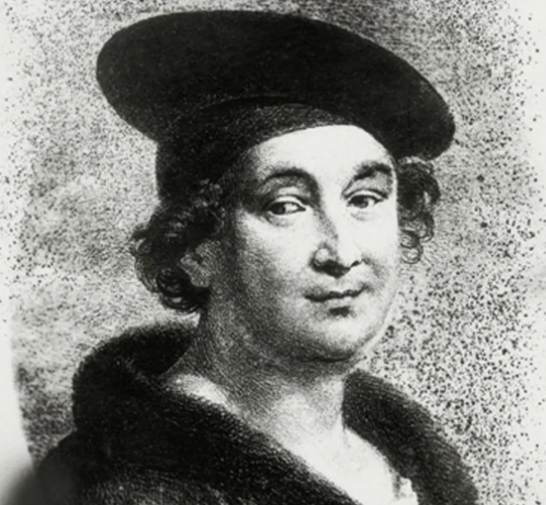 Я знаю, как на мёд садятся мухи,
Я знаю смерть, что рыщет, всё губя,
Я знаю книги, истины и слухи,
Я знаю всё, но только не себя.
Франсуа Вийон (французский поэт средневековья
Самооценка – 		это способность оценивать себя
Это  измерительный прибор, который всегда с собой.
				Большинство методик, которые будут использоваться 				на  наших уроках основаны на самооценке, поэтому, 					очень важно, чтобы «прибор» был точным.
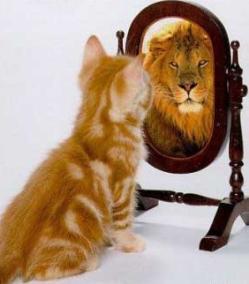 Условия:
Конфиденциальность (т.е. секретность)  
Искренность (влияет на достоверность ответов)
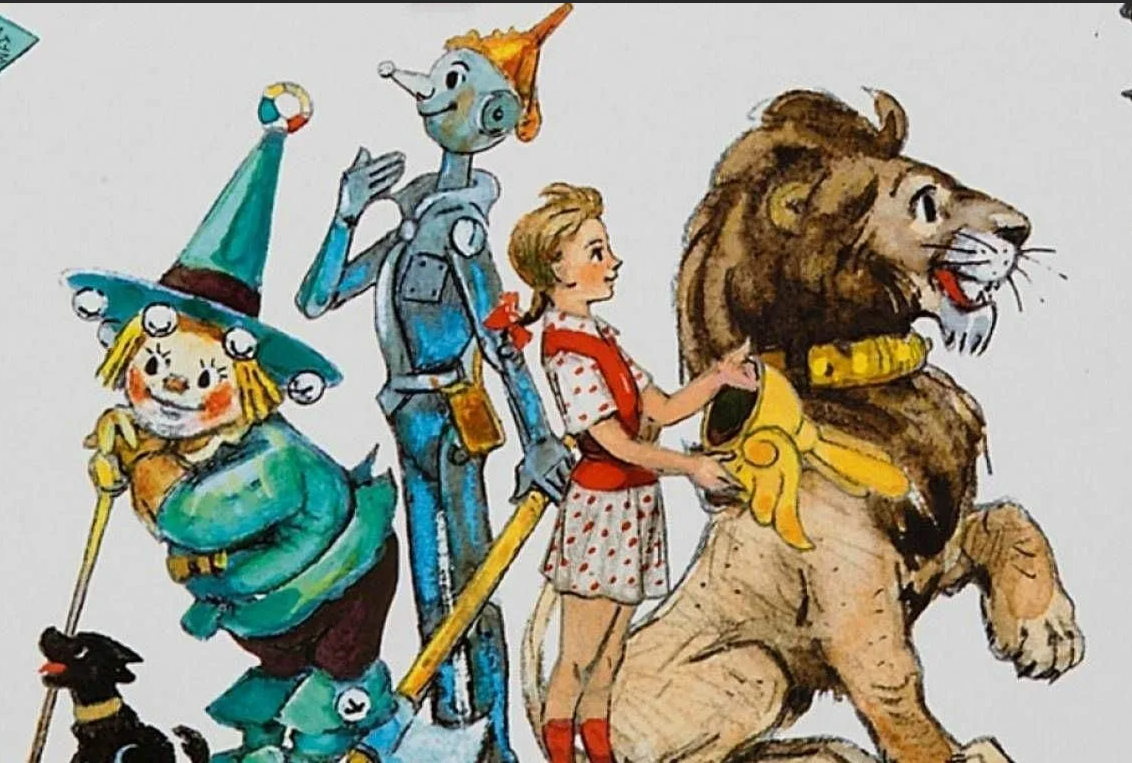 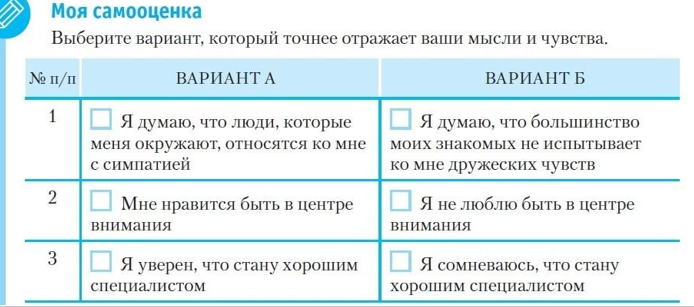 А или Б
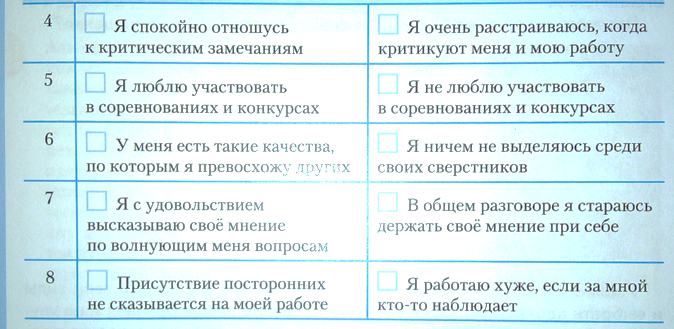 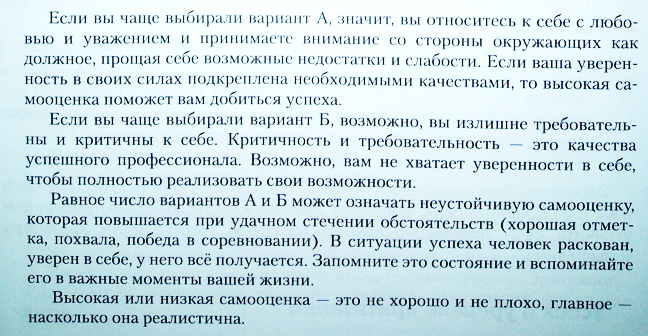 Высокая или низкая самооценка – это не хорошо и не плохо,
Главное – насколько она реалистична.
Эффект Даннинга - Крюгера
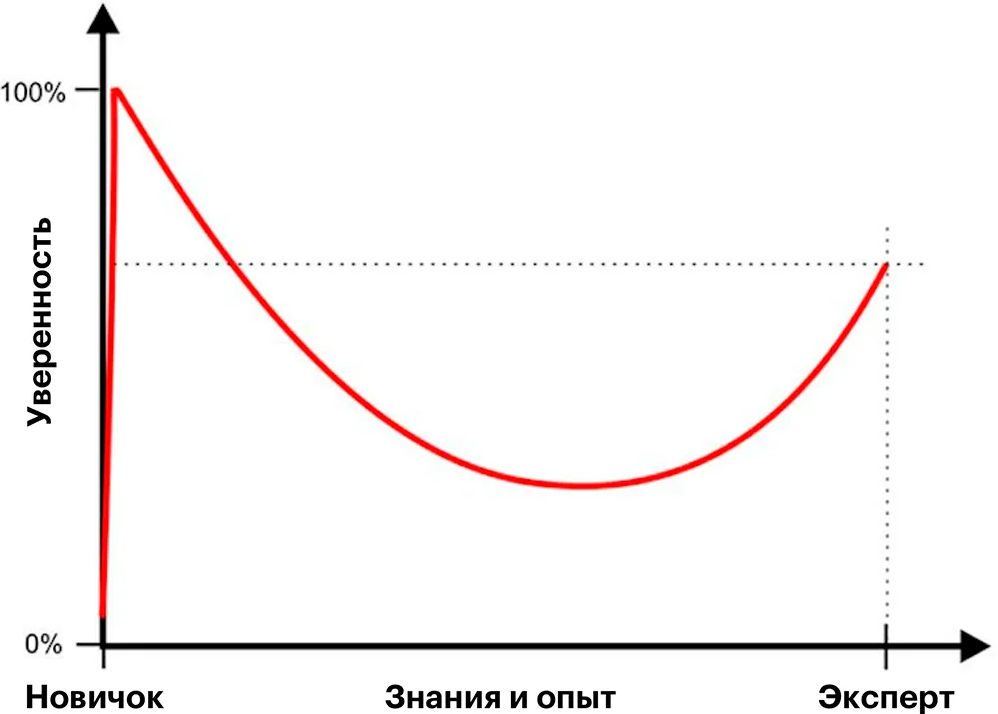 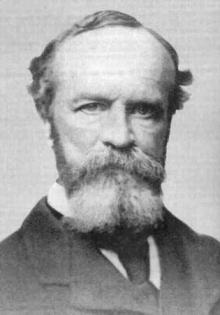 Успех и уровень притязаний
Американский психолог, философ
(1842 – 1910)
ФОРМУЛА  СЧАСТЬЯ
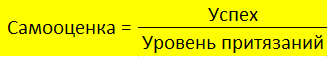 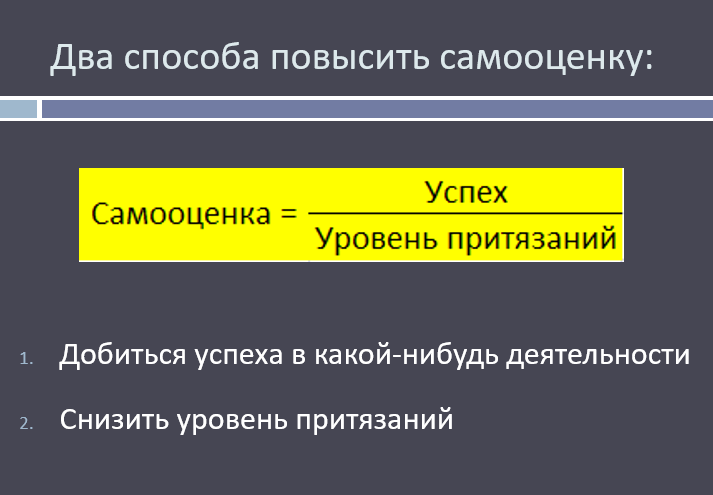 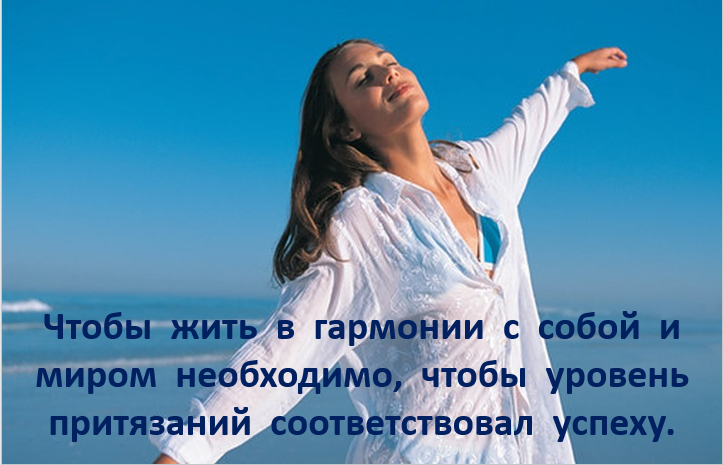 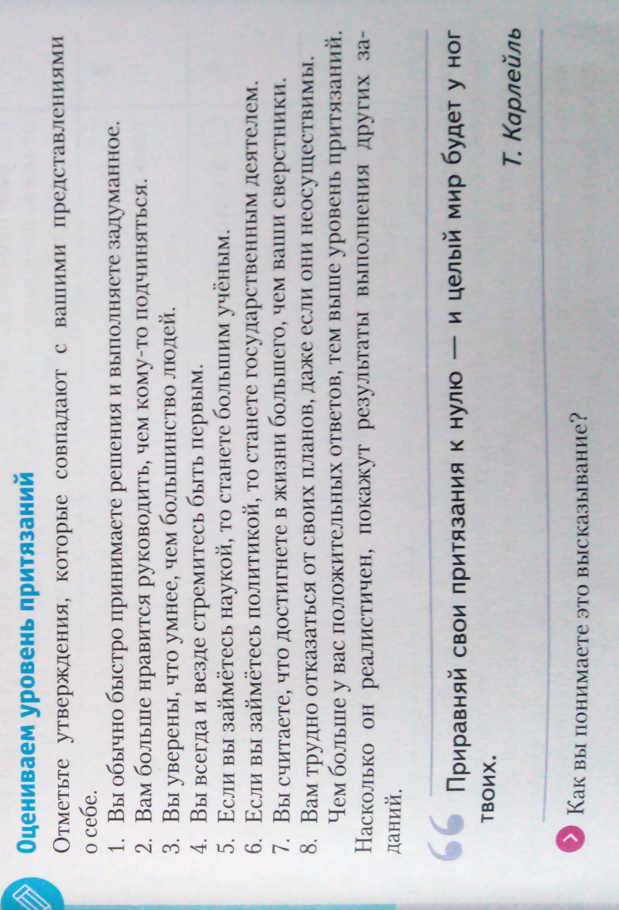 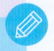 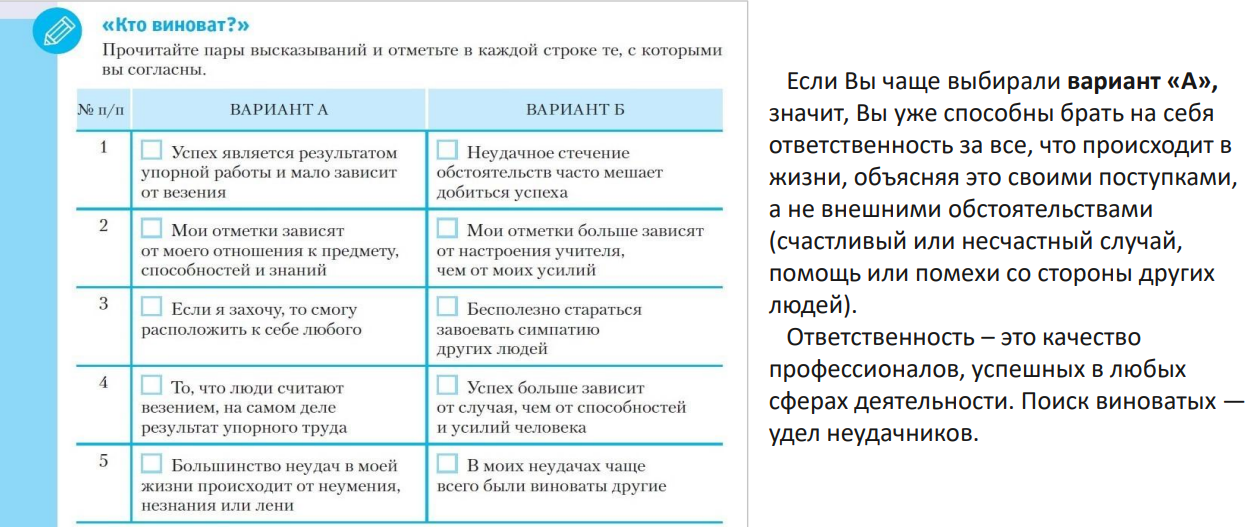 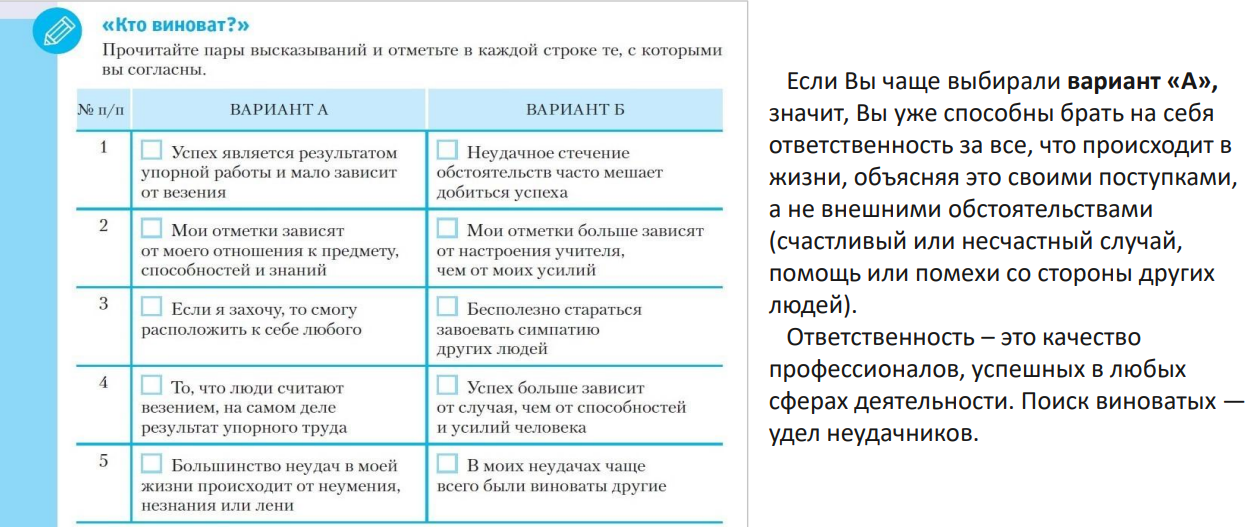 ОТВЕТСТВЕННОСТЬ –это качество, профессионалов, успешных в любых сферах деятельности.
Поиск виноватых – удел неудачников
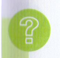 Проверь себя
1.  Способность оценивать себя называется
 	а) самодеятельностью
	б) самооценкой
	в) самопрезентацией
	г) самовосприятием
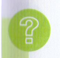 2. На самооценку в первую очередь влияет
	а) уровень притязаний
	б) привлекательность
	в) трудолюбие
	г) здоровье
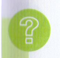 3. Важнейший принцип психодиагностики называется
	а) конгруэнтностью
	б) конфиденциальностью 
	в) толерантностью
	г) лояльностью
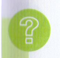 4. Формулу счастья вывел
	а) И.П. Павлов
	б) Г. Селье 
	в) В. Джеймс
	г) Гиппократ
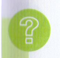 5. На достоверность результатов тестирования влияет ваша 
	а) искренность
	б) критичность
	в) общительность
	г) независимость
Б
А
Б
В
А
Успех – от слова «успеть». Главное куда и зачем.
Один хочет успеть получить орден или должность, другой – вырастить детей, третий – закончить свою работу.

Спросите своих родителей, что для них значит успех. 

Что хотели бы успеть в своей жизни вы?
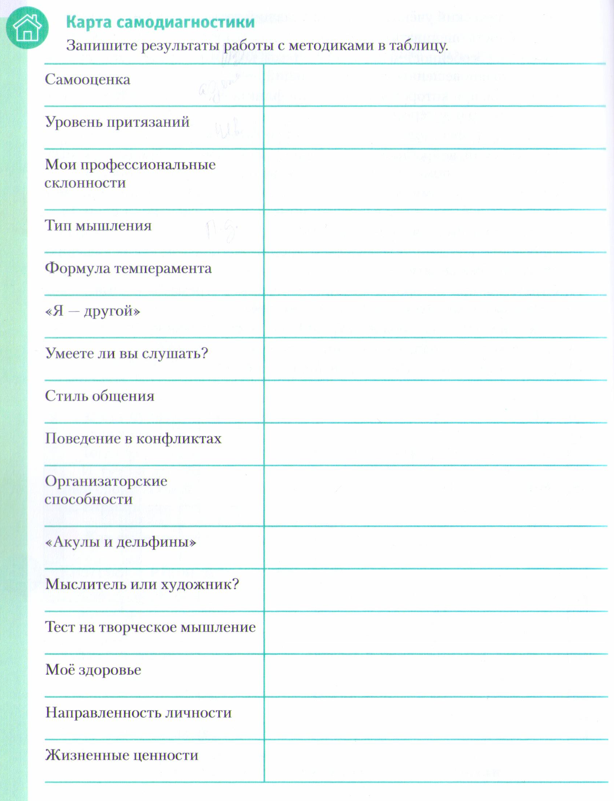 Домашнее задание
Запишите в карту самодиагностики результаты работы на уроке «Моя самооценка» и «Уровень притязаний»
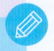 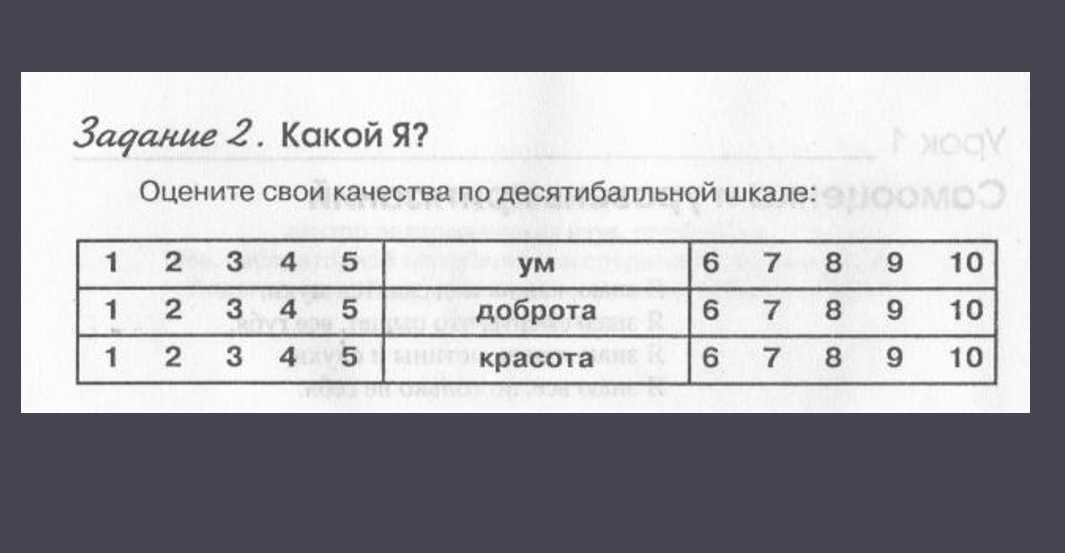 Анализ результатов:
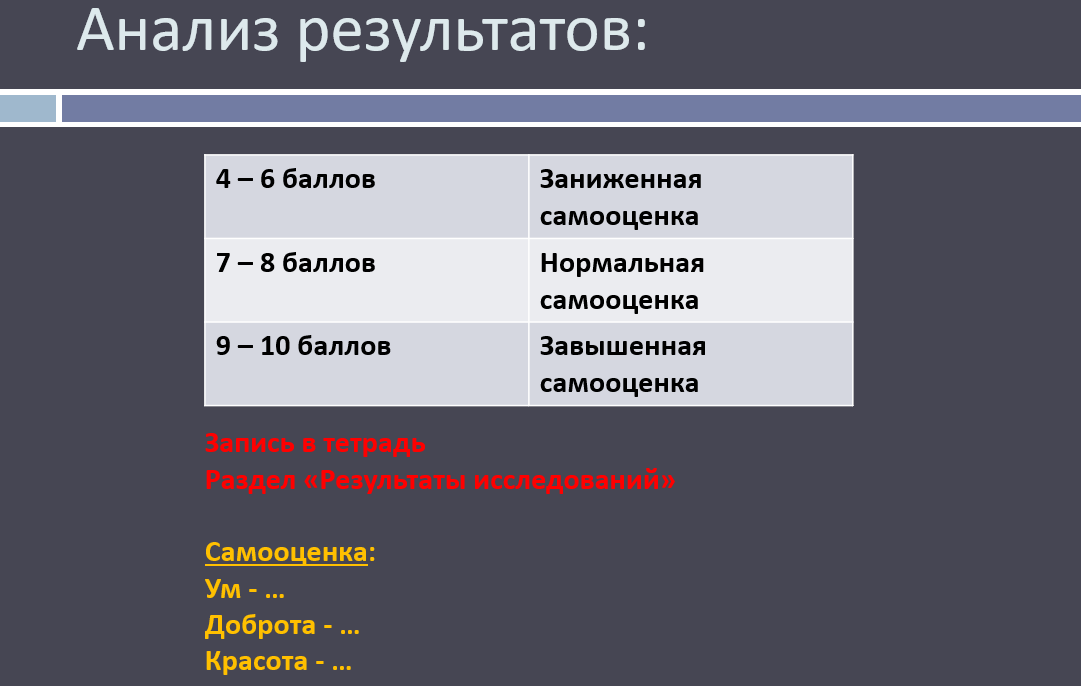 Самооценка:
Ум - …
Доброта - …
Красота - …